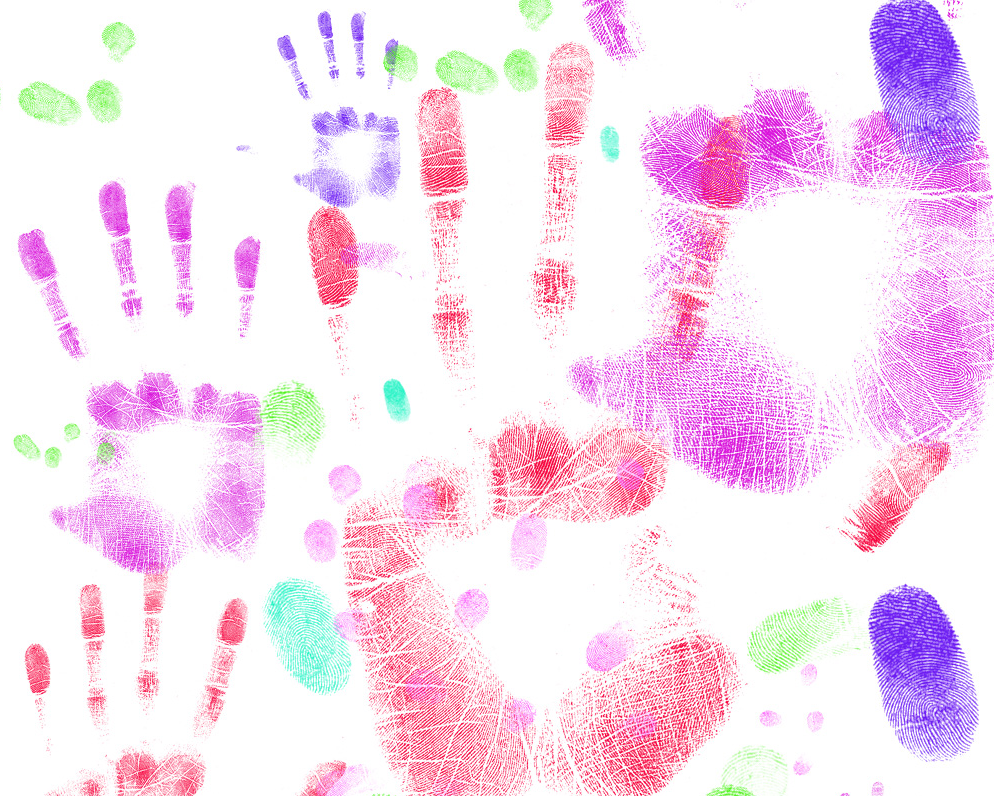 Computing Without Exposing Data
Radford University
CSAT STEM Club
17 March 2011
David Evans
University of Virginia
http://www.cs.virginia.edu/evans
http://www.MightBeEvil.com
1
“Genetic Dating”
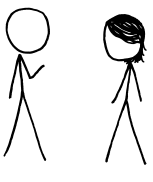 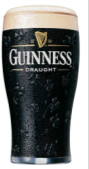 Alice
Bob
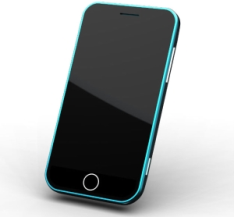 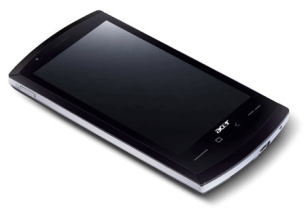 Genome Compatibility Protocol
Your offspring will have good immune systems!
WARNING!
Don’t Reproduce
Your offspring will have good immune systems!
WARNING!  
Don’t Reproduce
2
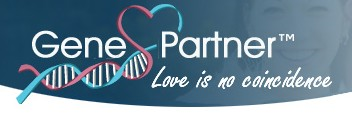 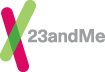 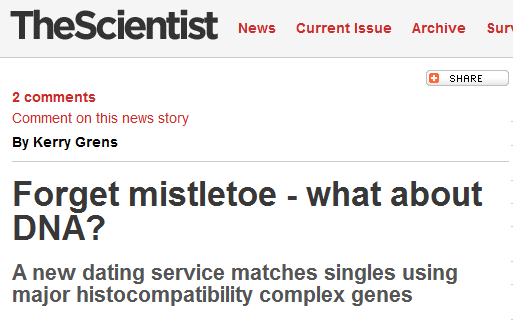 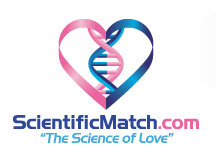 3
Genome Sequencing
1990: Human Genome Project starts, estimate $3B to sequence one genome ($0.50/base)
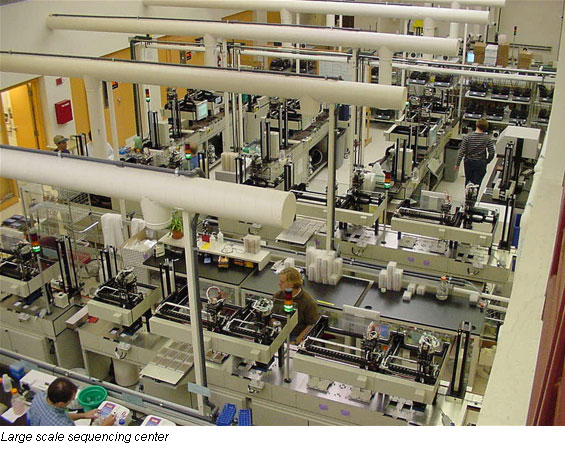 2000: Human Genome Project  declared complete, cost ~$300M
Whitehead Institute, MIT
4
Cost to sequence human genome
Moore’s Law prediction
(halve every 18 months)
5
Data from National Human Genome Research Institute: http://www.genome.gov/sequencingcosts
Cost to sequence human genome
Moore’s Law prediction
(halve every 18 months)
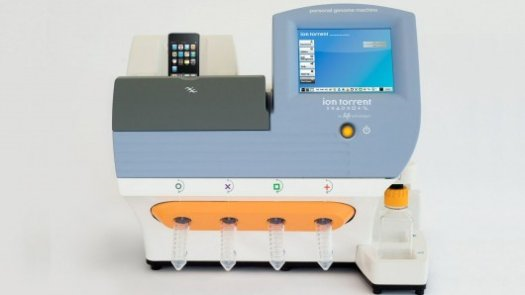 Ion torrent Personal Genome Machine
6
Data from National Human Genome Research Institute: http://www.genome.gov/sequencingcosts
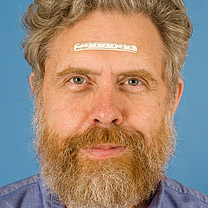 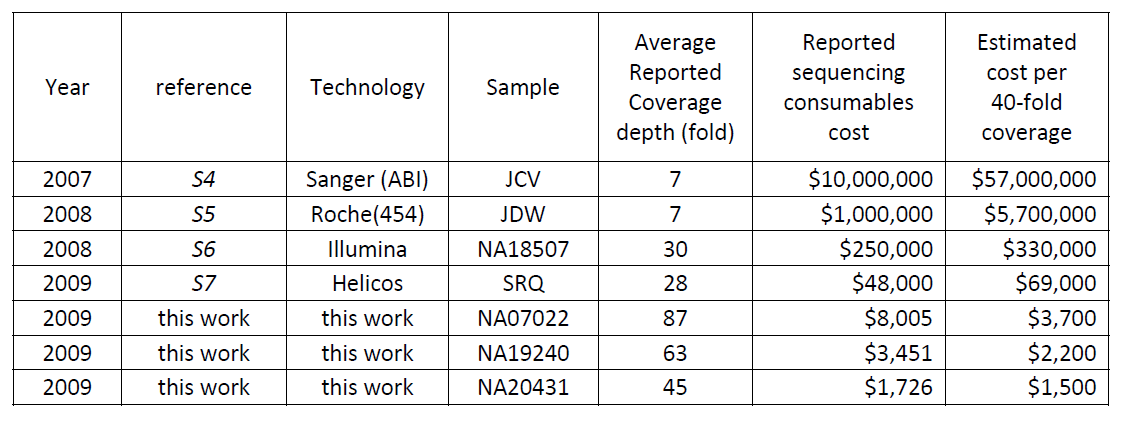 Human Genome Sequencing Using Unchained Base Reads on Self-Assembling DNA Nanoarrays.  Radoje Drmanac, Andrew B. Sparks, Matthew J. Callow, Aaron L. Halpern, Norman L. Burns, Bahram G. Kermani, Paolo Carnevali, Igor Nazarenko, Geoffrey B. Nilsen, George Yeung, Fredrik Dahl, Andres Fernandez, Bryan Staker, Krishna P. Pant, Jonathan Baccash, Adam P. Borcherding, Anushka Brownley, Ryan Cedeno, Linsu Chen, Dan Chernikoff, Alex Cheung, Razvan Chirita, Benjamin Curson, Jessica C. Ebert, Coleen R. Hacker, Robert Hartlage, Brian Hauser, Steve Huang, Yuan Jiang, Vitali Karpinchyk, Mark Koenig, Calvin Kong, Tom Landers, Catherine Le, Jia Liu, Celeste E. McBride, Matt Morenzoni, Robert E. Morey, Karl Mutch, Helena Perazich, Kimberly Perry, Brock A. Peters, Joe Peterson, Charit L. Pethiyagoda, Kaliprasad Pothuraju, Claudia Richter, Abraham M. Rosenbaum, Shaunak Roy, Jay Shafto, Uladzislau Sharanhovich, Karen W. Shannon, Conrad G. Sheppy, Michel Sun, Joseph V. Thakuria, Anne Tran, Dylan Vu, Alexander Wait Zaranek, Xiaodi Wu, Snezana Drmanac, Arnold R. Oliphant, William C. Banyai, Bruce Martin, Dennis G. Ballinger, George M. Church, Clifford A. Reid.  Science, January 2010.
George Church (Personal Genome Project)
Richmond Forum, Saturday
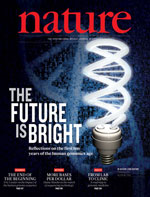 Dystopia
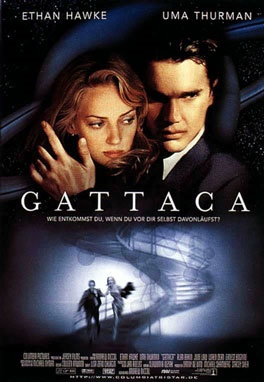 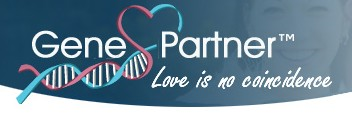 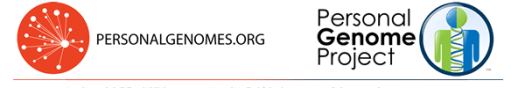 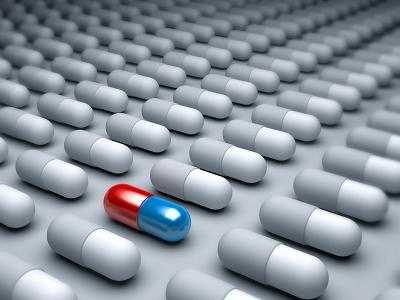 Personalized Medicine
8
Secure Two-Party Computation
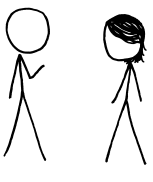 Bob’s Genome: ACTG…
Markers (~1000): [0,1, …, 0]
Alice’s Genome: ACTG…
Markers (~1000): [0, 0, …, 1]
Alice
Bob
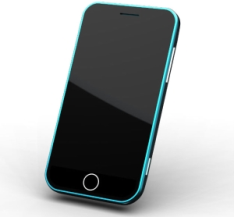 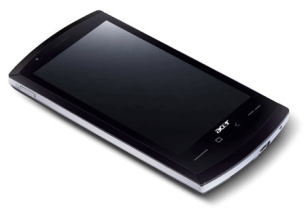 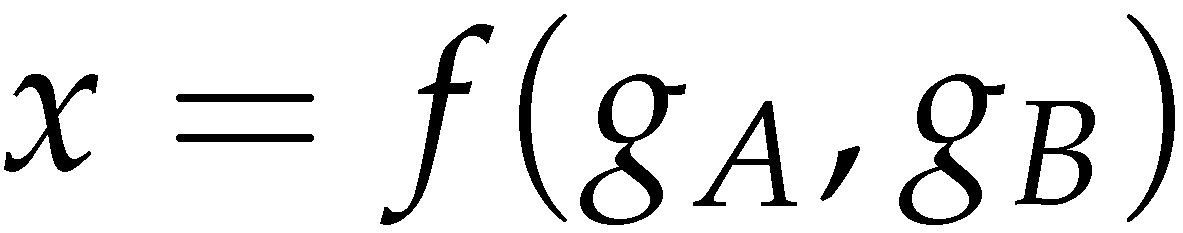 Can Alice and Bob compute a function of their private data, without exposing anything about their data besides the result?
9
Secure Function Evaluation
Alice (circuit generator)
Bob (circuit evaluator)
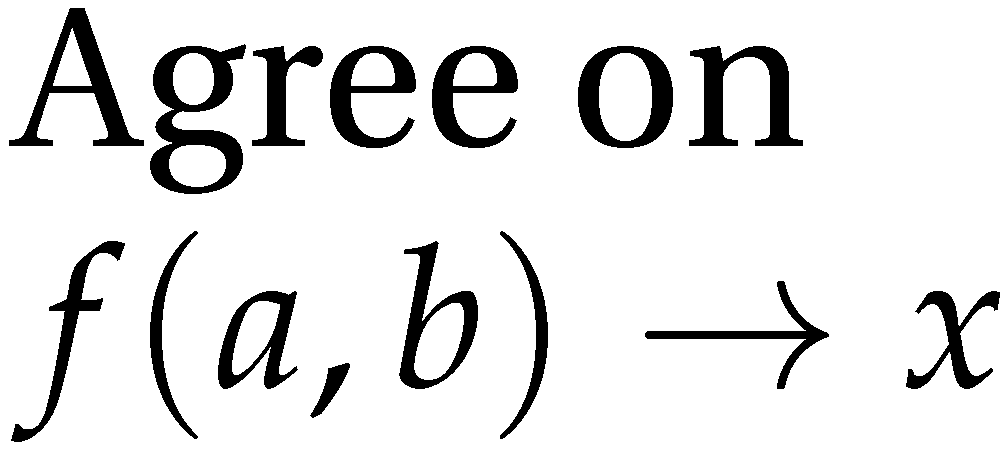 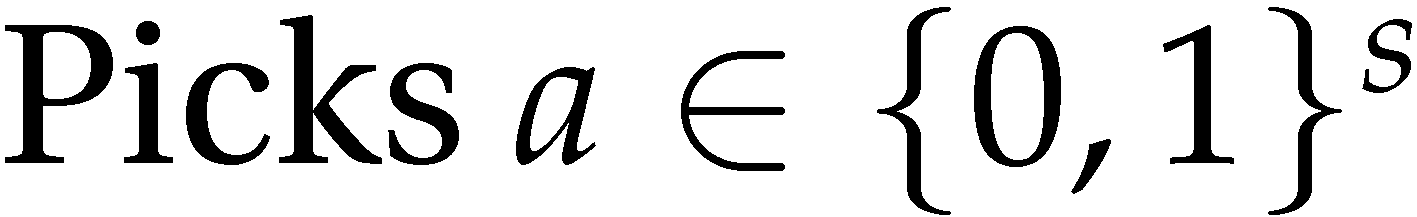 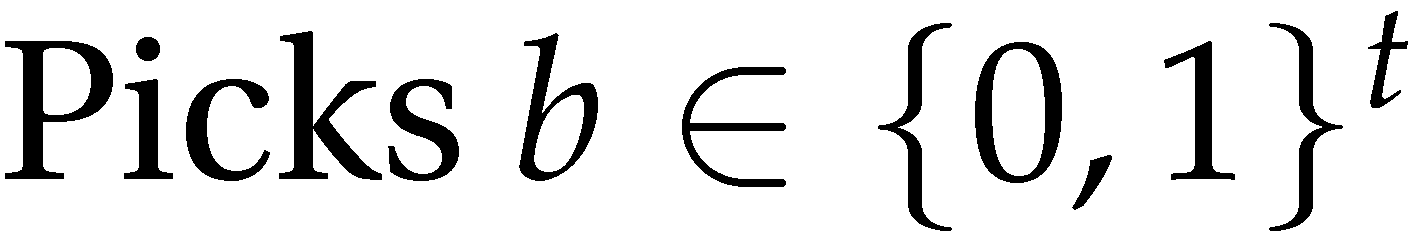 Garbled Circuit Protocol
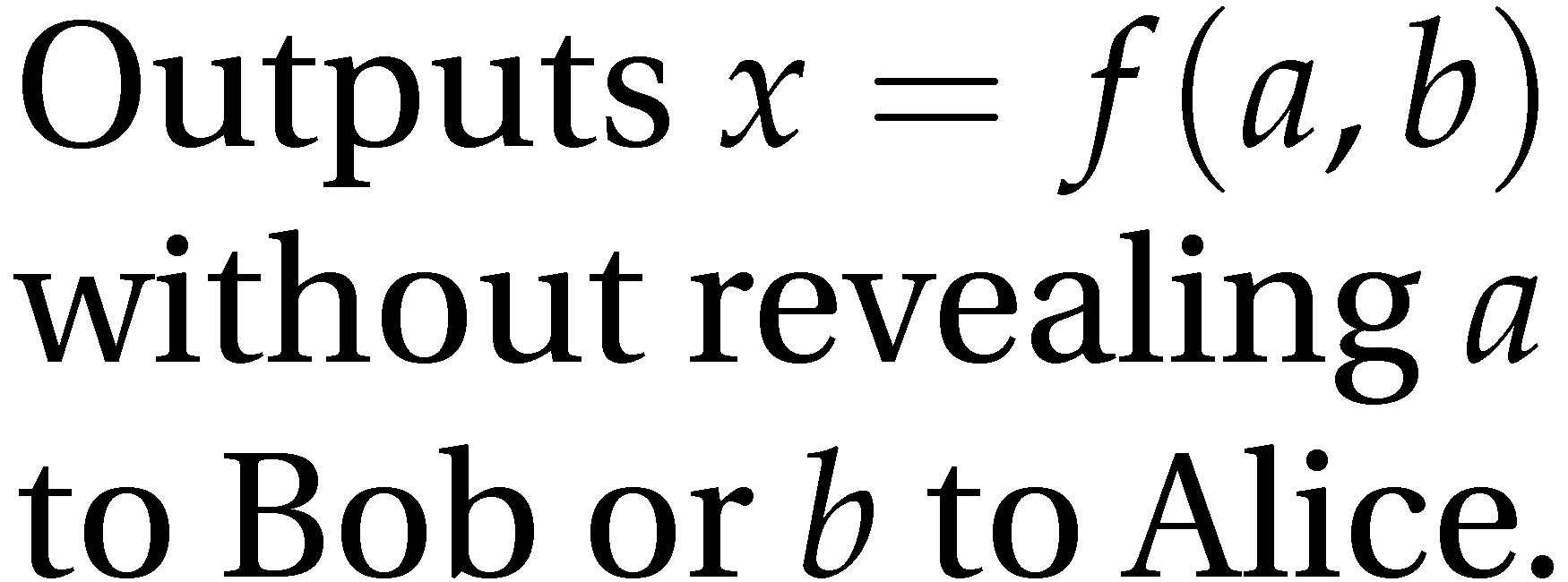 Andrew Yao, 1982/1986
Computing with Lookup Tables
a
b
AND
x
Computing with Meaningless Values?
a0 or a1
b0 or b1
ai, bi, xi are random values, chosen by the circuit generator but meaningless to the circuit evaluator.
AND
x0 or x1
Computing with Garbled Tables
Bob can only decrypt one of these!
a0 or a1
b0 or b1
ai, bi, xi are random values, chosen by the circuit generator but meaningless to the circuit evaluator.
AND
x0 or x1
Garbled Circuit Protocol
Alice (circuit generator)
Bob (circuit evaluator)
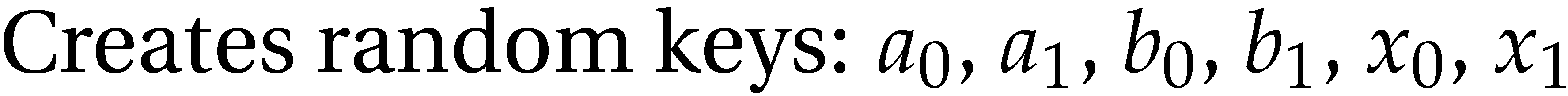 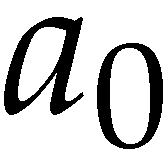 Sends ai to Bob based on her input value
How does the Bob learn his own input wires?
Primitive: Oblivious Transfer
Alice
Bob
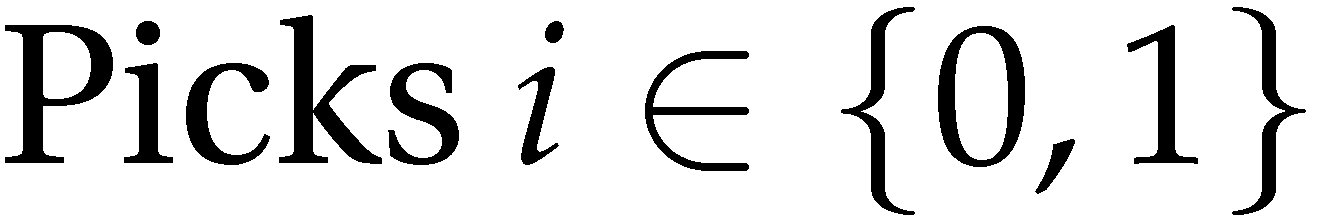 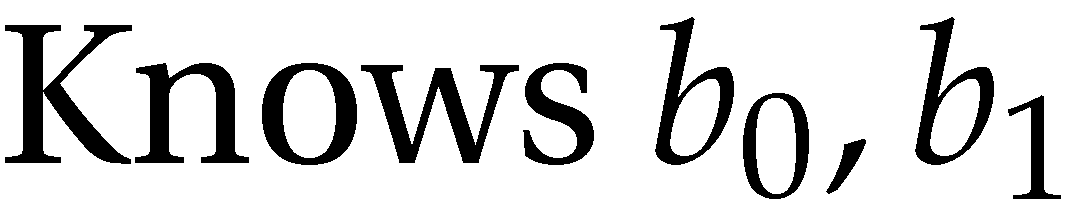 Oblivious Transfer Protocol
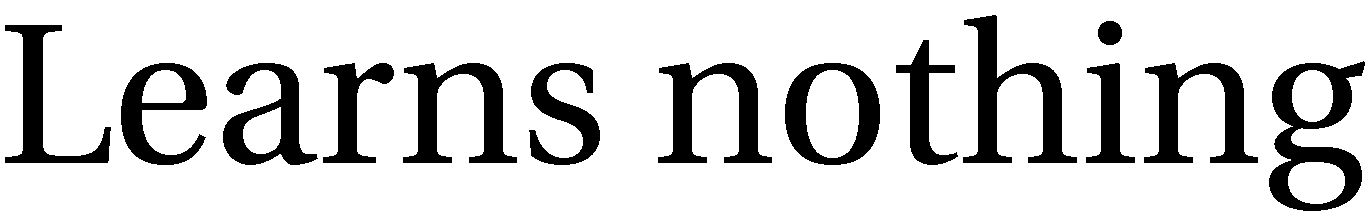 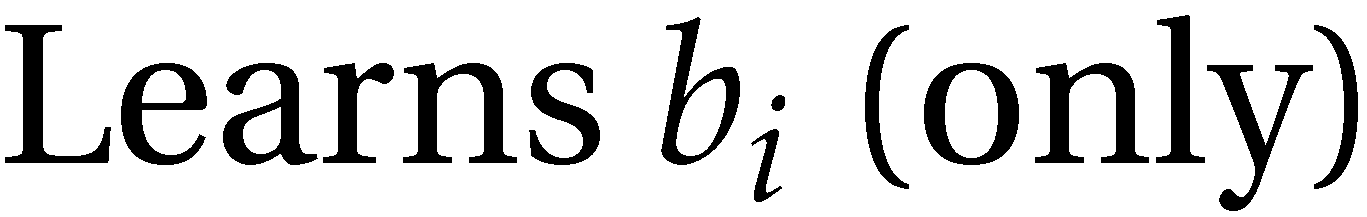 Oblivious:  Alice doesn’t learn which secret Bob obtains
Transfer:    Bob learns one of Alice’s secrets
Rabin, 1981; Even, Goldreich, and Lempel, 1985; many subsequent papers
Chaining Garbled Circuits
a1
a0
b1
b0
AND
AND
x1
x0
OR
x2
…
We can do any computation privately this way!
16
Building Computing Systems
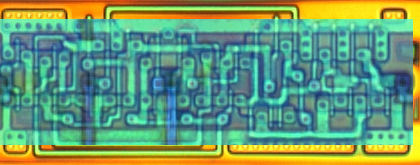 17
Offspring Immune System Test
Major Histocompatibility Complex (MHC)
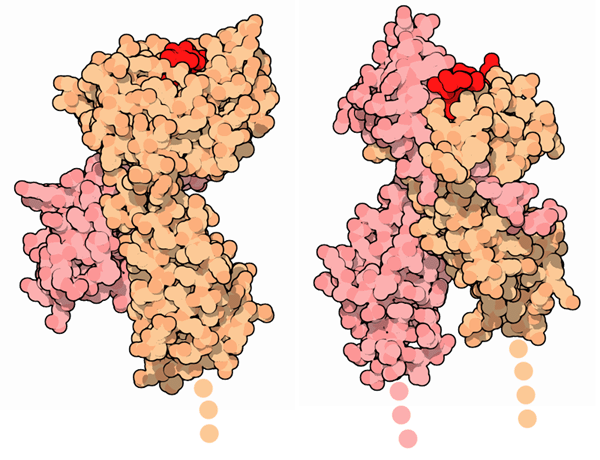 Alice’s MHC genes:  [0 1 1 0 … 0 1 1]
Bob’s MHC genes:    [1 1 1 0 … 1 0 1]
Diversity is key to good immune systems!
Goal: count number of indices where A[i]  B[i]
18
XOREvery Cryptographer’s Favorite Function

a  a = 0
a  r is uniformly random
a  r  r = a
Can compute a  b on garbled inputs without and encryptions (“free”).
19
Alice:	a0a1a2 … an
Bob:	b0b1b2 …bn




. . .
1-bit adder
1-bit adder
1-bit adder
0
0
0
1-bit adder
1-bit adder
0
0
. . .
. . .
1-bit adder
0
Hamming Distance
Alice:	a0a1a2 … an
Bob:	b0b1b2 …bn




. . .
1-bit adder
1-bit adder
1-bit adder
1-bit adder
1-bit adder
. . .
1-bit adder
Hamming Distance
t
GreaterThan
Your offspring will have good immune systems!
r
H(r0), H(r1)
Heterozygous Recessive Risk
Alice
carrier
Bob
cystic fibrosis
Alice’s Heterozygous Recessive genes:  { 5283423, 1425236, 839523, … }  
Bob’s Heterozygous Recessive genes:    { 5823527, 839523, 169325, … }
Goal: find the intersection of A and B
22
Bit Vector Intersection
Alice’s Recessive genes:  
{ 5283423, 1425236, 839523, … }
Bob’s Recessive genes:   
{ 5823527, 839523, 169325, … }
[ PAH, PKU, CF, … ]
[ 0, 0, 1, 0, 0, 0, 1, 0, 1, 1, 0]
[ 0, 0, 1, 0, 0, 0, 0, 0, 1, 0, 0]
. . .
AND
AND
AND
. . .
Bitwise AND
23
Scaling
What if there are millions of possible diseases?
	Length of bit vector: 
		number of possible values 
		(2L where L is number of bits for each value)
Other private set intersection problems:
   Do Alice and Bob have any friends in common?
   Data mining problems: combine medical records across hospitals
   Two companies want to do joint marketing to common customers
24
Pairwise Comparison
for i in range(0, n-1):
    for j in range(0, n-1):
         if A[i] = B[j] output A[i]
A[1]
A[2]
A[0]
A[3]
n2 comparisons
B[0]
B[3]
B[1]
B[2]
25
Sort-Compare-Shuffle
CMP
[ A[0], A[1], … , A[n-1] ]
0
EQUAL?
CMP
MUX
Sort
CMP
CMP
CMP
CMP
Problem: the position where a matching element is revealed leaks information!
[ B[0], B[1], … , B[n-1] ]
CMP
CMP
26
1
1
1
1
1
2
2
4
2
4
3
3
3
3
9
4
4
2
4
7
Bitonic Sorting
5
4
5
4
5
4
5
4
5
4
7
9
9
7
3
7
9
7
9
2
27
(Imperfect) Shuffling
CMP
CMP
Sort
CMP
CMP
CMP
CMP
CMP
28
Some Results
Scalable: 1 Billion gates evaluated at ~100,000 gates/second on laptop
29
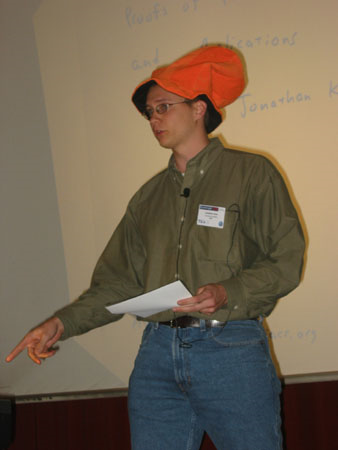 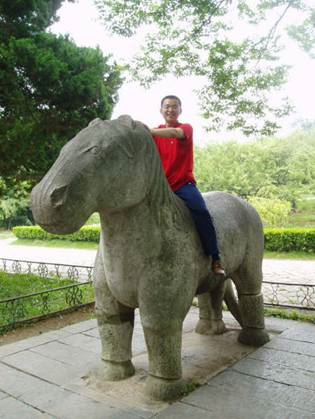 Jonathan Katz
(University of Maryland)
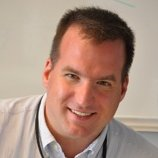 Yan Huang
(UVa Computer Science PhD Student)
Aaron Mackey
(UVa Center for Public Health Genomics)
30
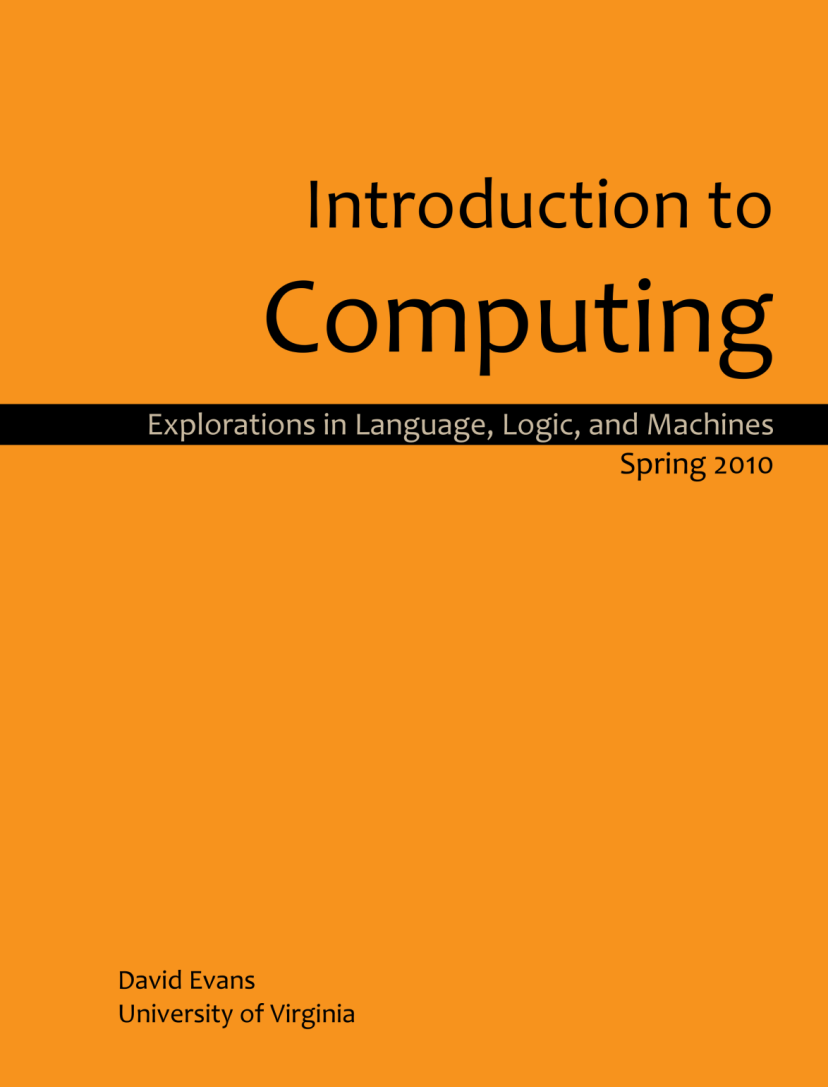 Shameless Plug #1
www.computingbook.org
31
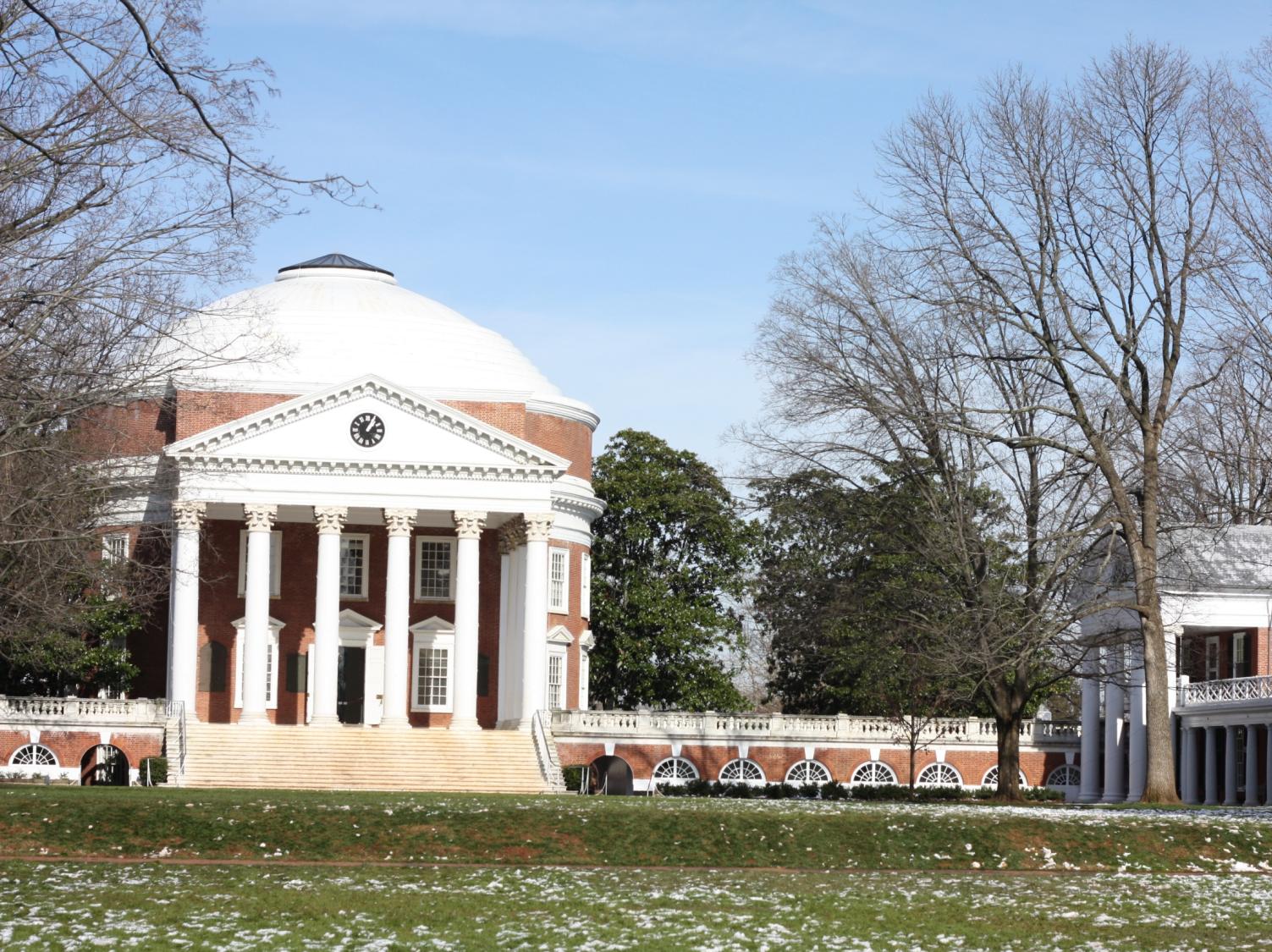 Shameless Plug #2
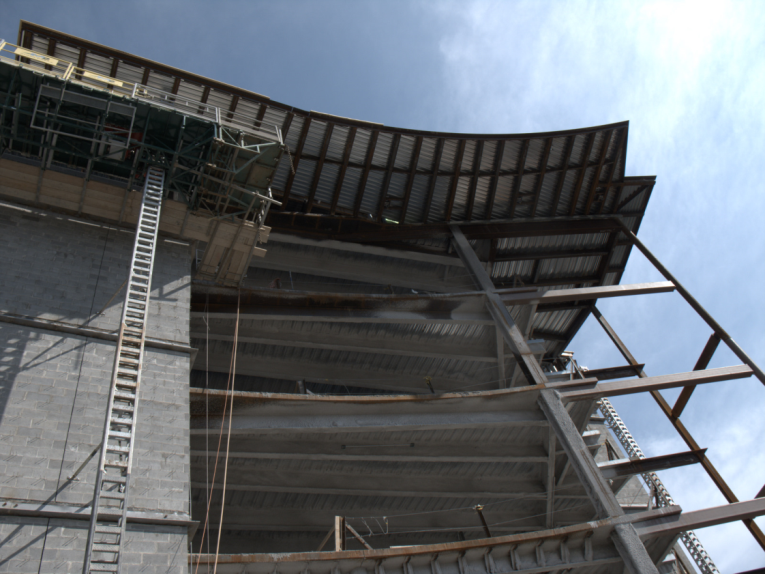 Rice Hall, Computer Science Building
Opening August 2011
32
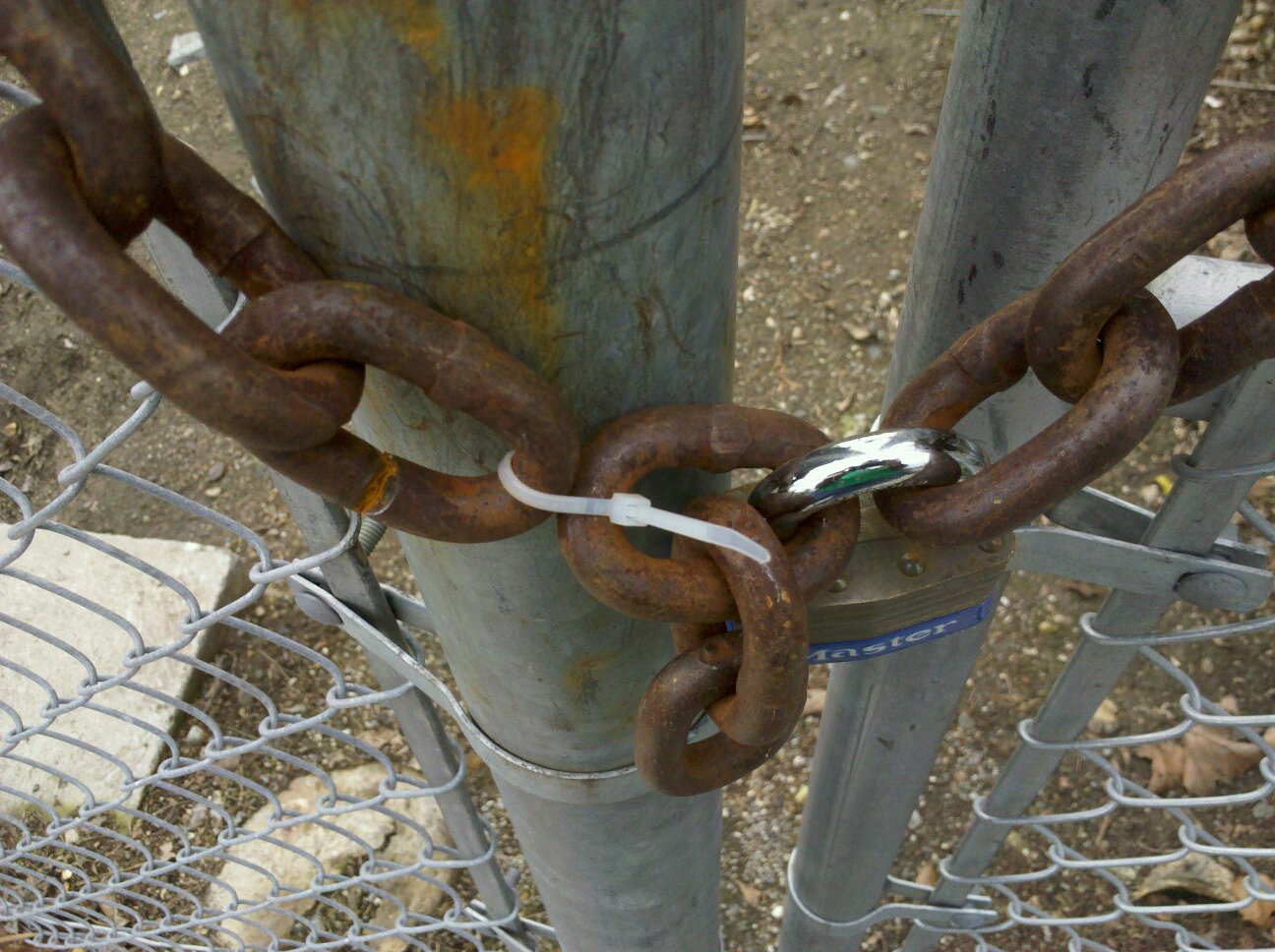 David Evans
evans@cs.virginia.edu
http://www.cs.virginia.edu/evans
33